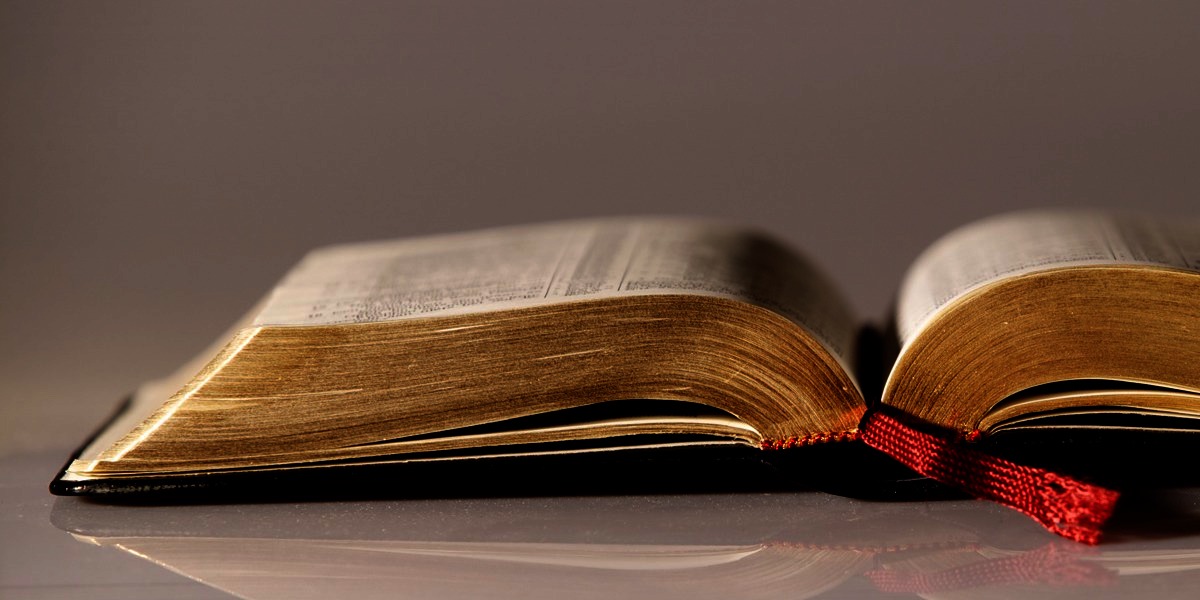 Welcome to
Our Sunday School
We’ll start at 9:07
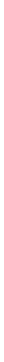 visit OurSundaySchool.com for more about our class
Today’s class (pages 135-143)
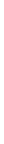 Philippians 2:12-13
Philippians 2:12-13 (CSB)
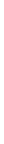 Therefore, my dear friends, just as you have always obeyed, so now, not only in my presence but even more in my absence, work out your own salvation with fear and trembling. For it is God who is working in you both to will and to work according to his good purpose.
Humiliation and exaltation
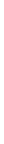 2:5-8   humiliation	emptied	servant	humanity	humbled	death	cross
2:9-11   exaltation	highly exalted	name above	knees bow	tongues confess	Jesus Christ is Lord
Today’s class (pages 135-143)
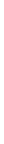 Philippians 2:12-13
Dr. Tony Merida & Frances ChanAs Paul teaches us about sanctification, he commends… then he commands… then he comforts…
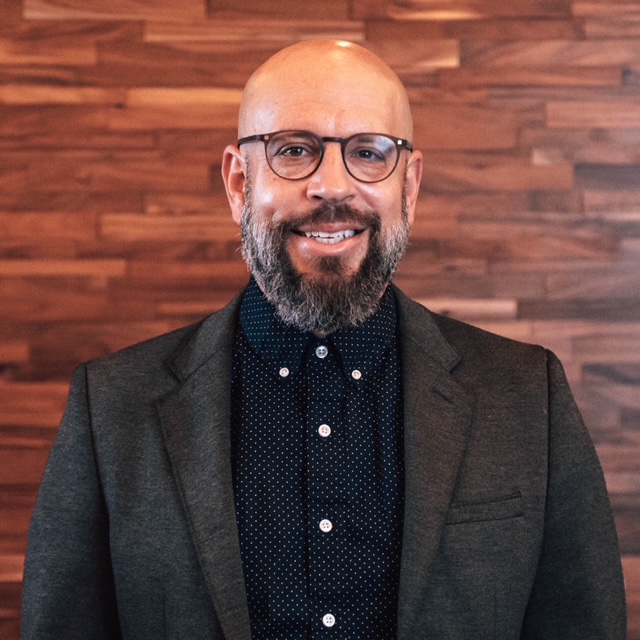 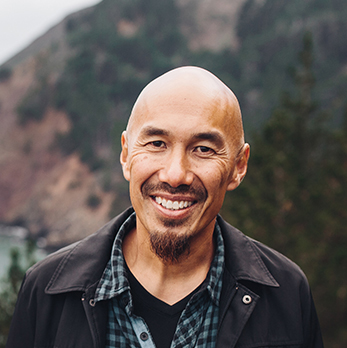 Today’s class (pages 135-143)
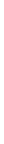 Philippians 2:12-13
Prayer Time
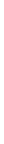 Write down your prayer requests (on the Weekly Update or in the comments)

Lean in, engage, and pray for someone not with you

Go worship
Today’s class (page 16)
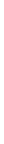 Preparing for Philippians 1:1-30
Pray with others
Hear with others
Think with others
Study with others		In class, as a table
Share with others
Invite others			After class
In class, as a class
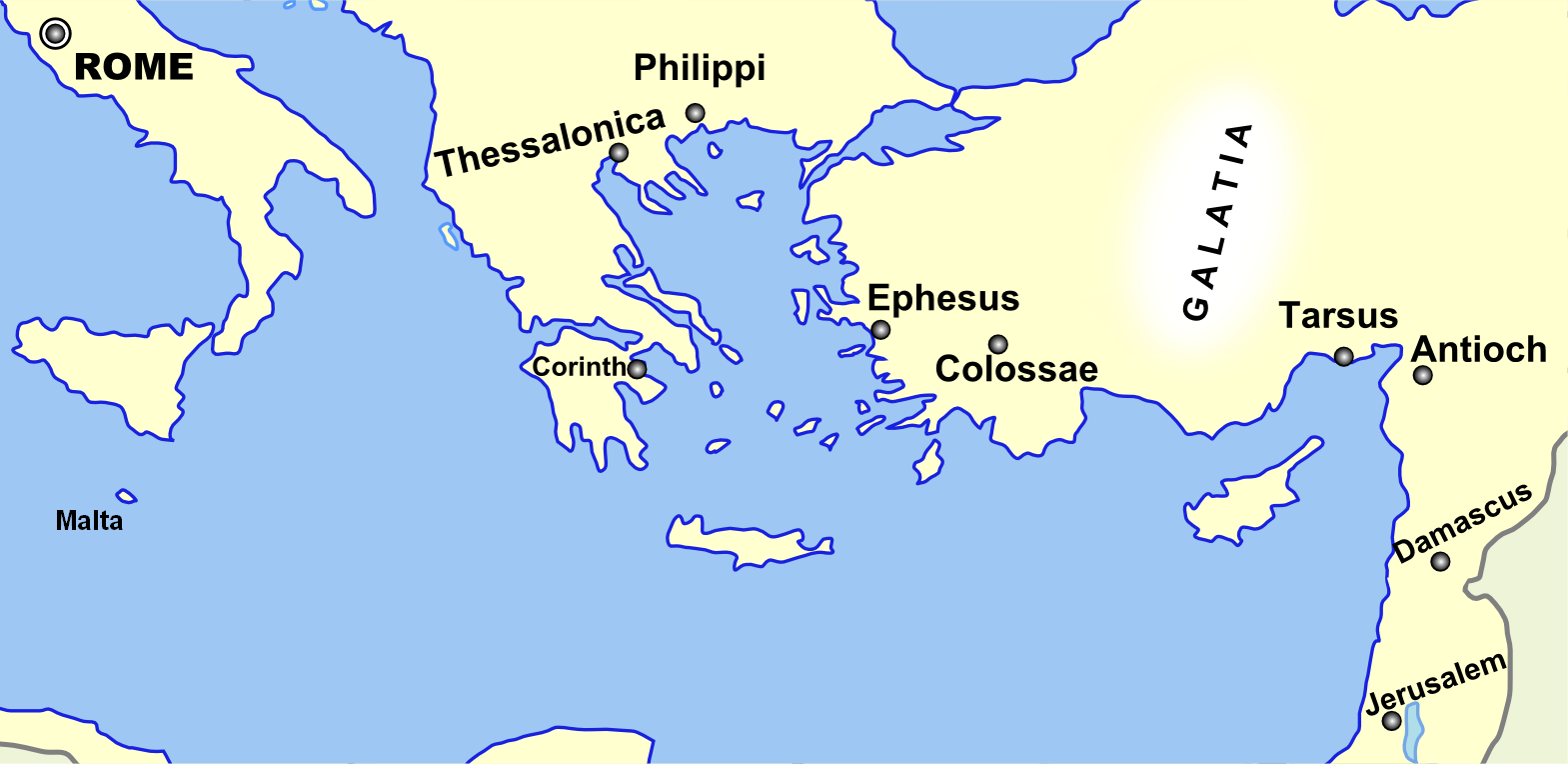 Monozigote. (2012). Broad Overview of Geography Relevant to Paul of Tarsus [Map]. Wikipedia.
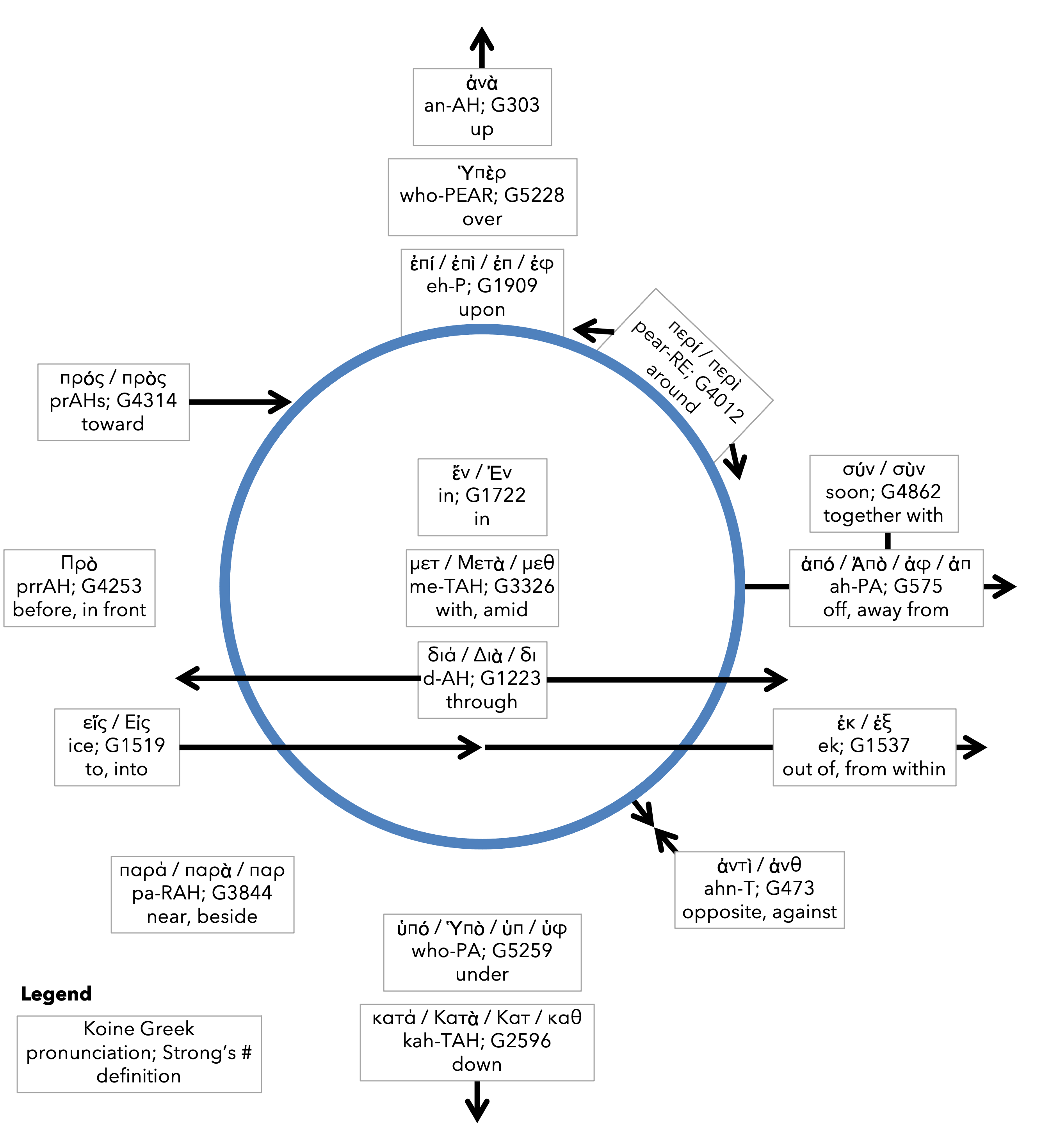 Prepositioncircle (page 11)
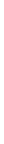 Dr. Gordon FeeQuote
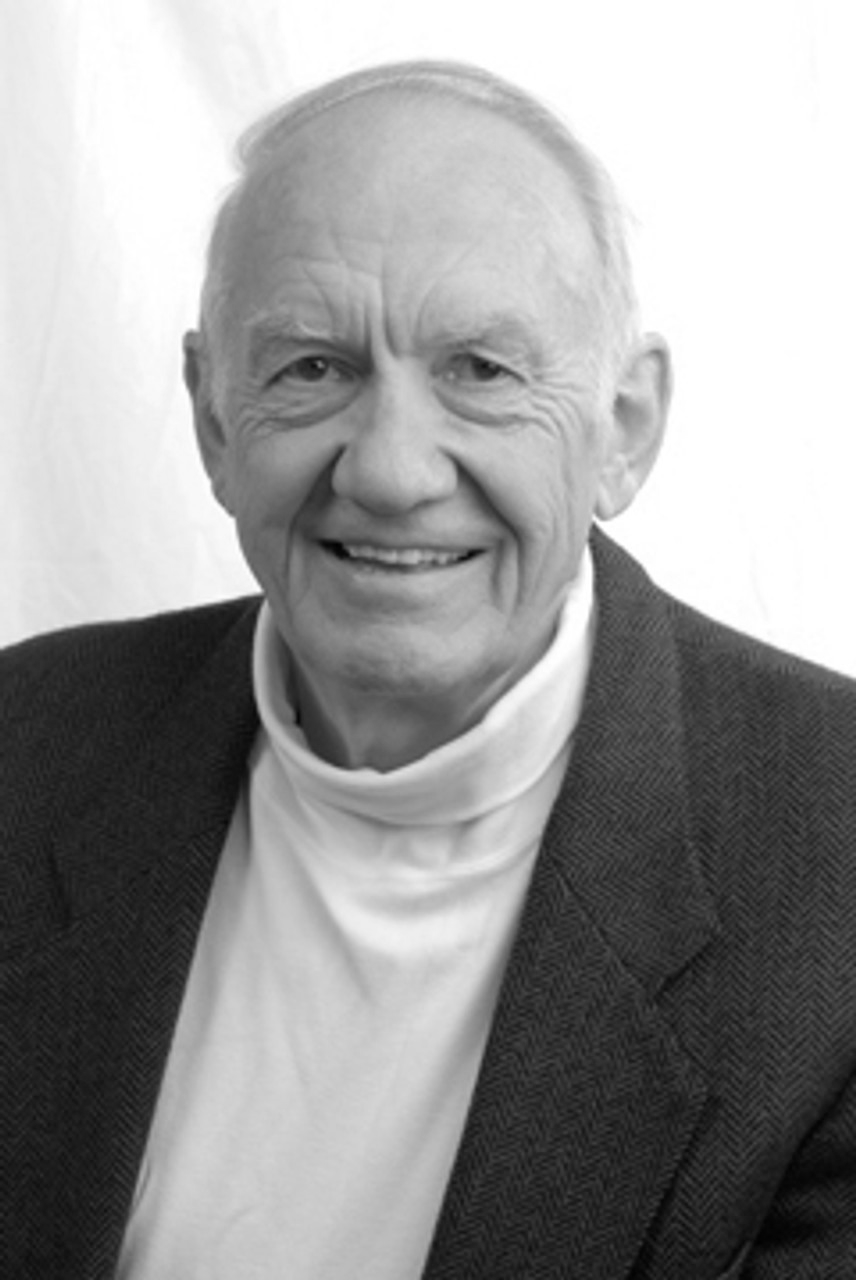 Dr. G. Walter HansenQuote
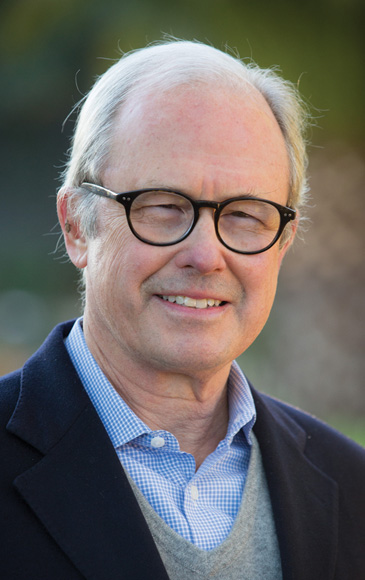 Dr. G. F. Hawthorne & Dr. Ralph P. MartinQuote
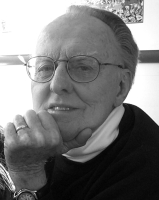 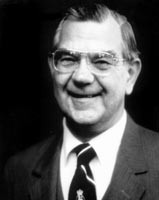 Dr. Joe HellermanQuote
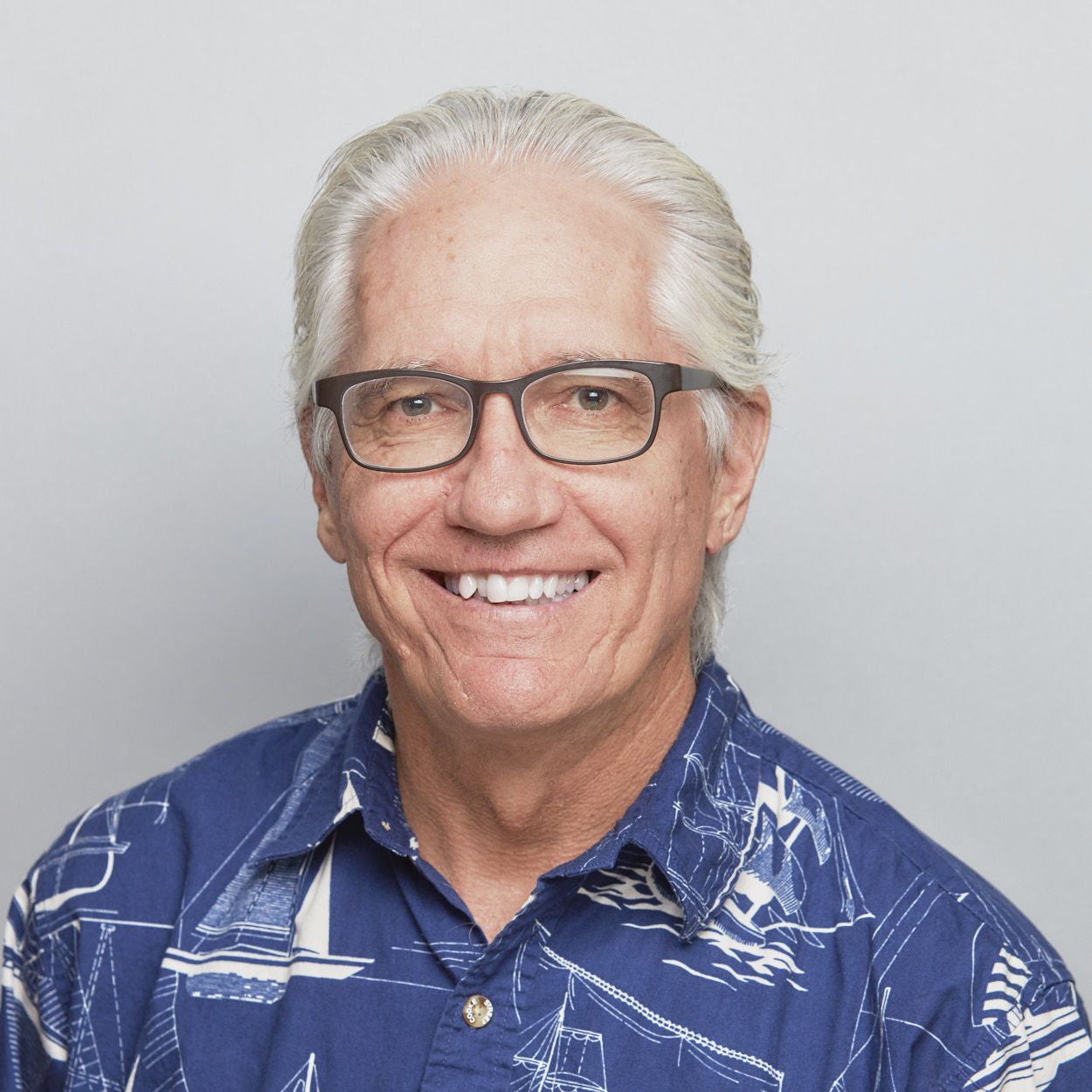 Dr. Mark KeownQuote
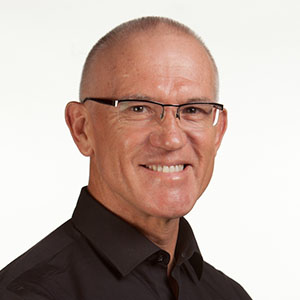 Dr. Ralph P. MartinQuote
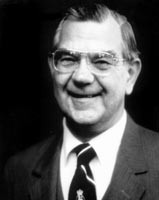 Dr. Tony Merida & Frances ChanQuote
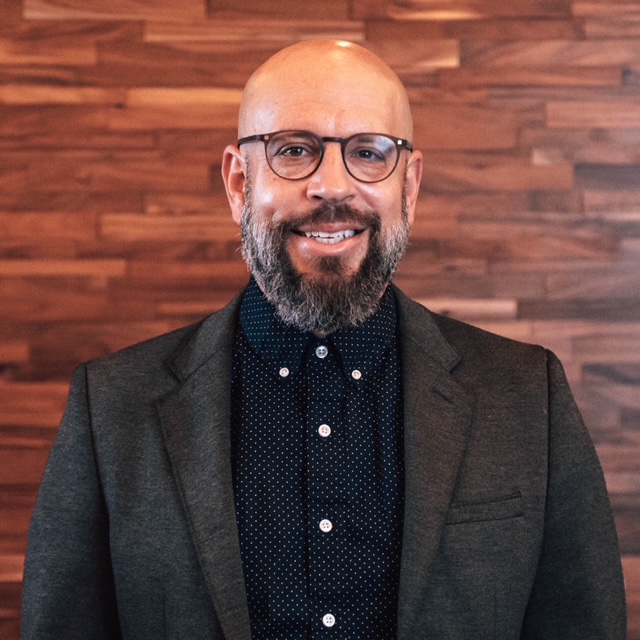 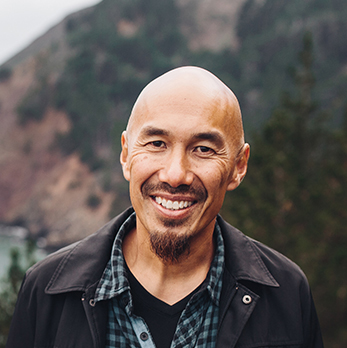 Dr. Peter T. O’BrienQuote
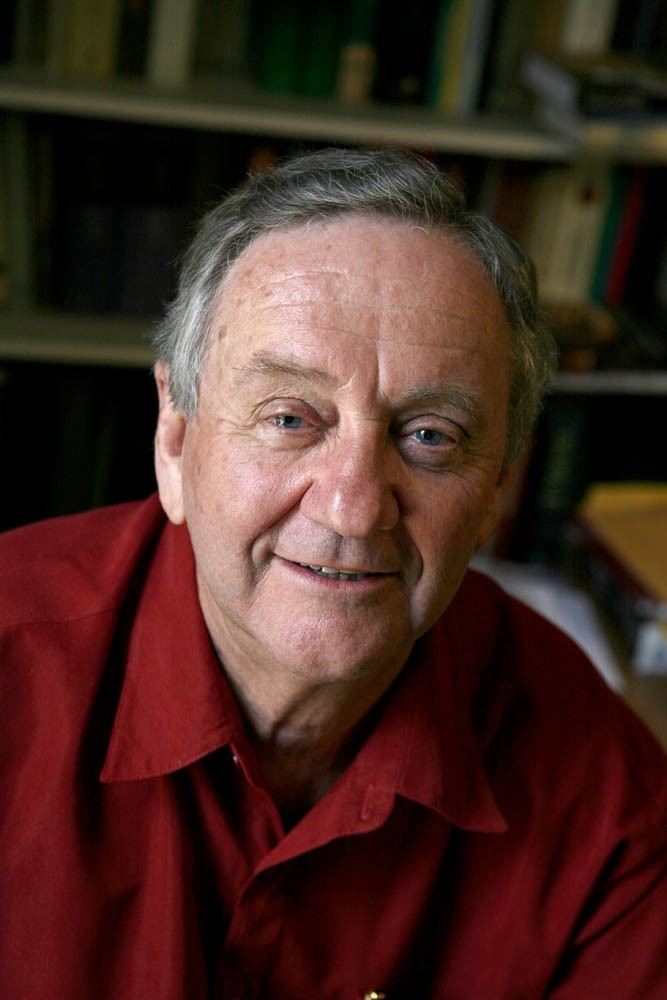 Dr. John ReumannQuote
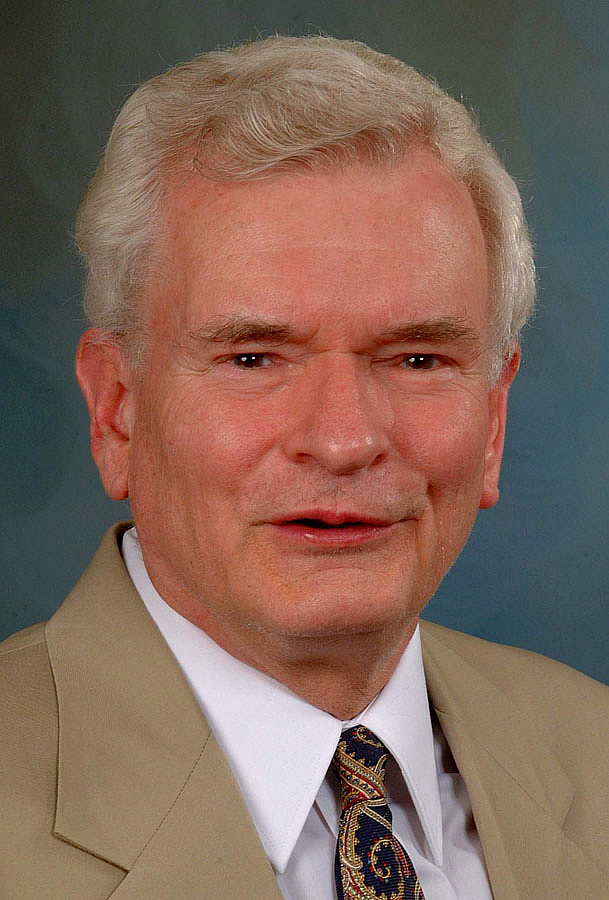 Dr. Moises SilvaQuote
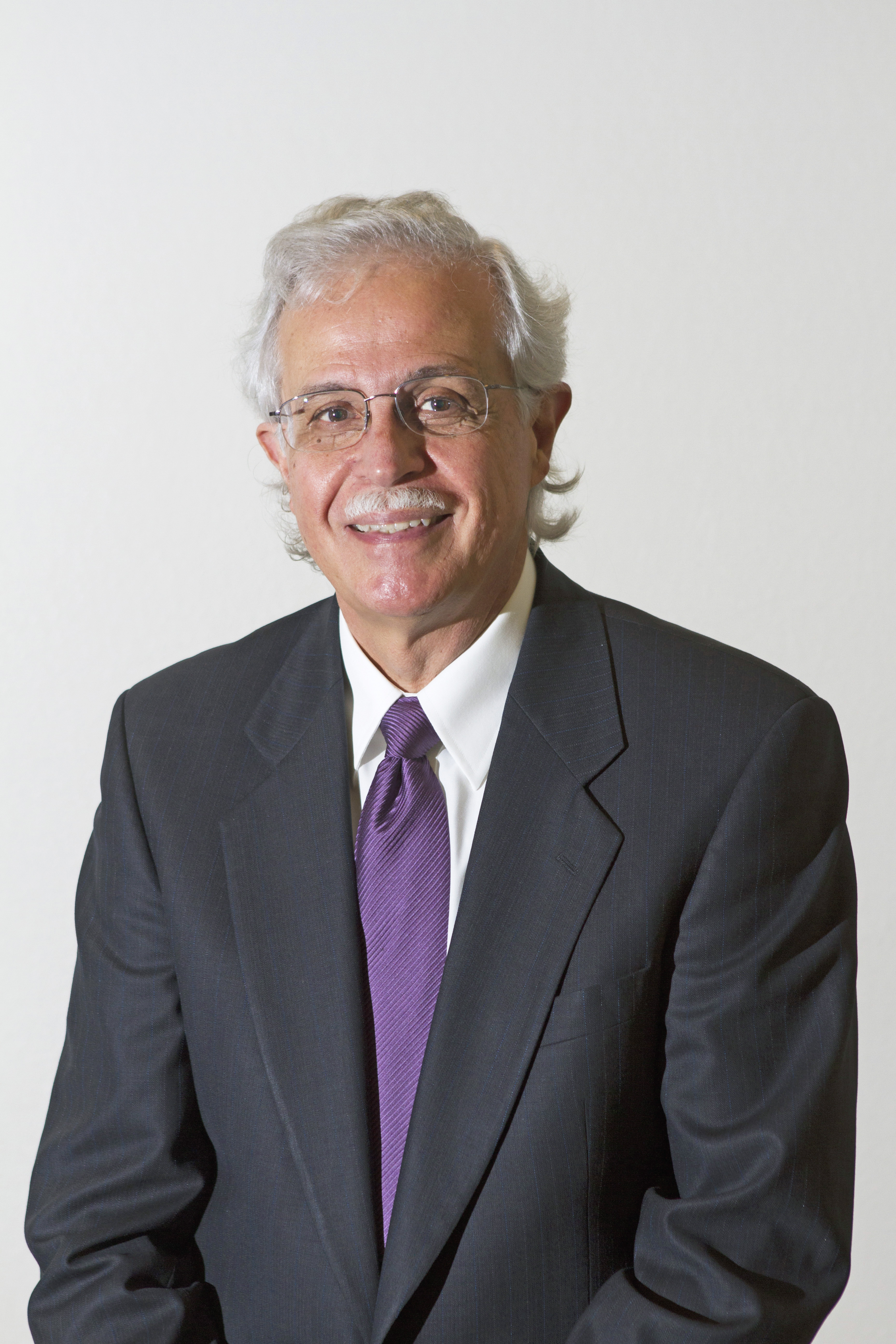 Dr. David T. A. StrainQuote
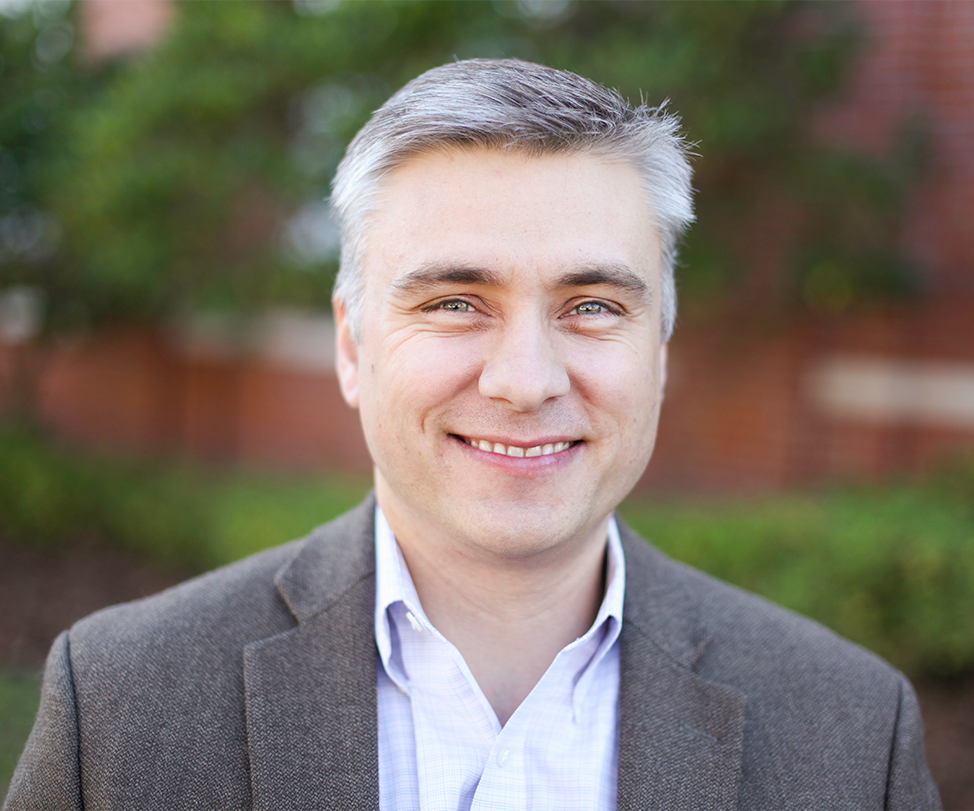 Jen WilkinQuote
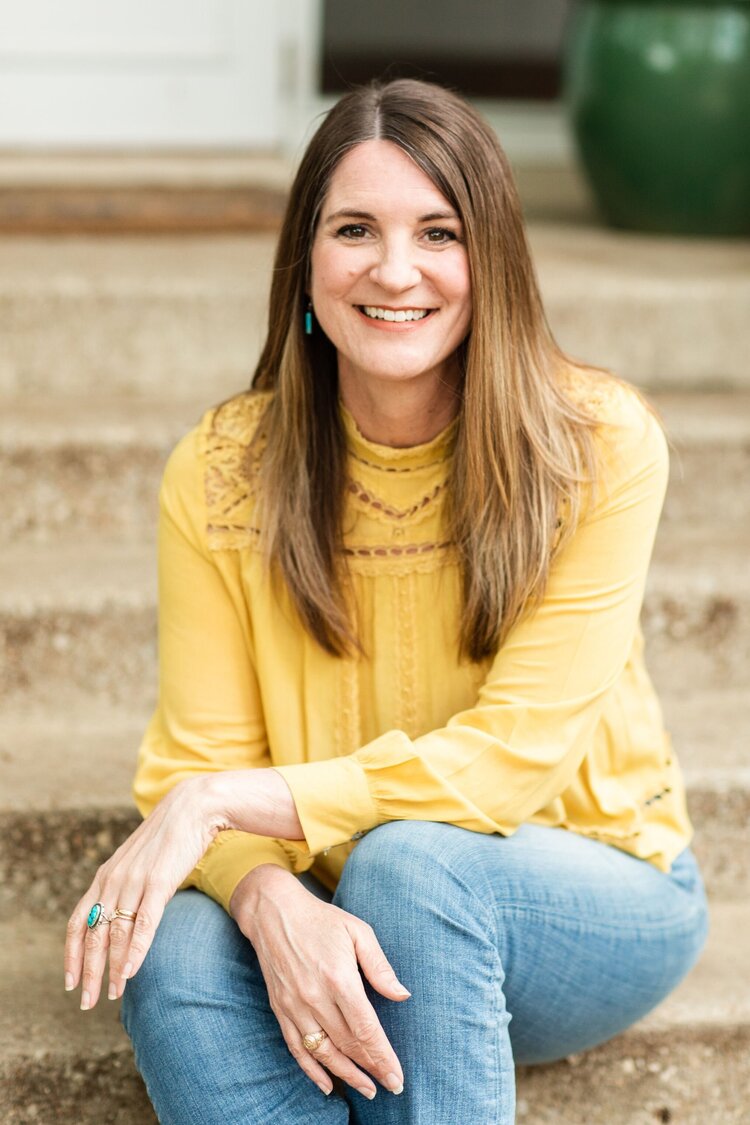